les pronoms compléments et les constructions verbales indirectes
Je sais utiliser les pronoms directs "le, la, l’, les", indirects "lui, leur",  et adverbiaux "en et y". 
Je connais la construction verbale des principaux verbes en français sans hésiter sur la préposition "à" ou "de".
 je suis capable de savoir quels pronoms choisir(B1/B2)
✔
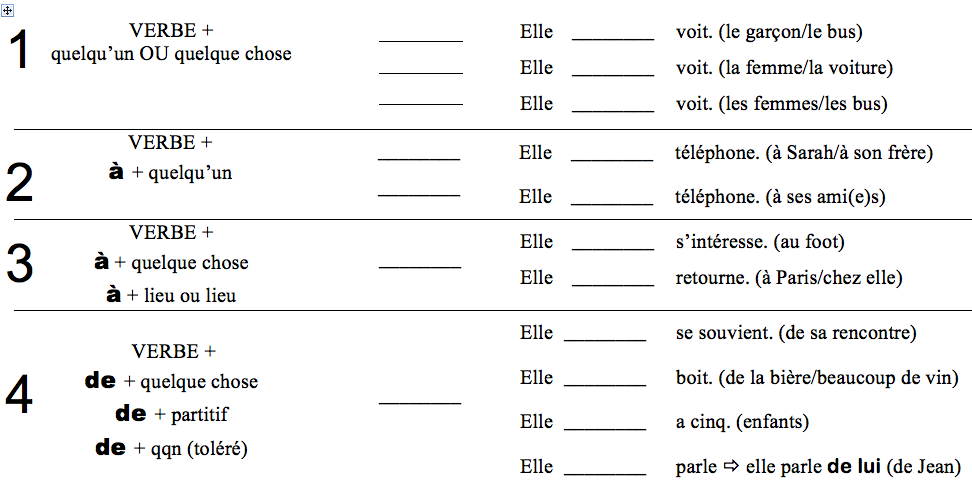 le
le
la
la
les
les
lui
lui
leur
leur
y
y
y
en
s’________
en
en
en
en
 je connais les principaux verbes construits avec les prépositions à, de, en ou rien
✔

Nous le félicitons
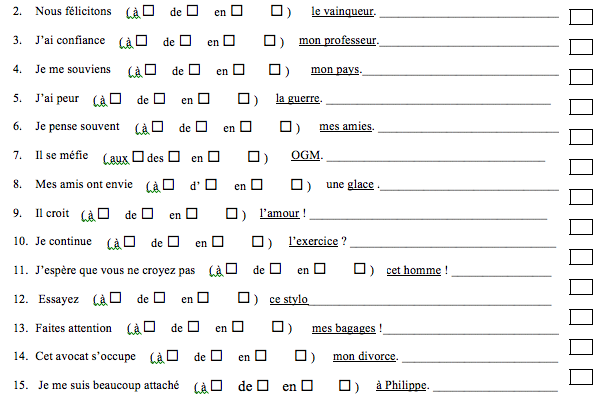 le

j’ai confiance en lui


je m’en souviens
en

j’en ai peur
en

Je pense souvent à elles


Organisme génétiquement modifié Il s’en méfie.
en

Ils en ont envie.
en


Il y croit.
y

Je le continue ?
le

vous ne le croyez pas
le

Essayez-le
le

Faites-y attention !
y

Il s’en occupe.
en


Je me suis beaucoup attaché à lui
 je connais les principaux verbes construits avec les prépositions à, de, en ou rien
✔
y

je ne m’y intéresse pas
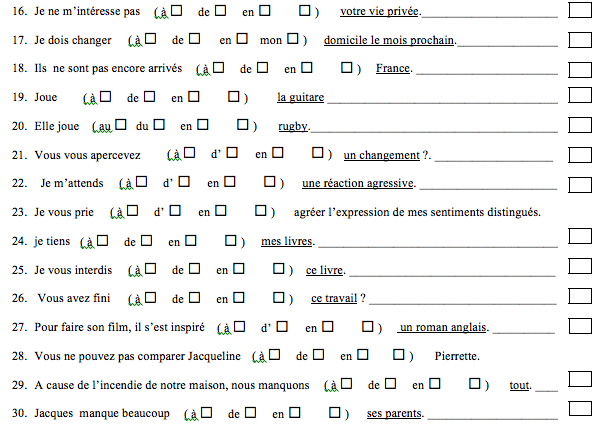 
Je dois en changer
en

Ils n’y sont pas encore arrivés.
y

Joues-en.
en
y

Elle y joue.

Vous vous en apercevez ?
en

Je m’y attends.
y

y/les


J’y tiens. Je les tiens.

l’
Je vous l’interdis.

Vous l’avez fini.
l’

Il s’en est inspiré.
en

en

leur

Il leur manque beaucoup.
 je connais les principaux verbes construits avec les prépositions à, de, en ou rien
✔

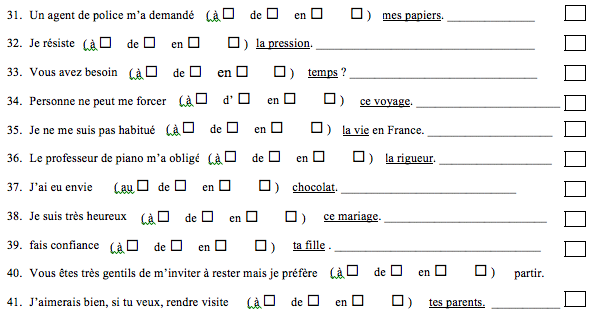 Il me les a demandés
les

J’y résiste.
y

Vous en avez besoin ?
en

Personne ne peut m’y forcer.
y

Je n’y suis pas habitué.
y

Il m’y a obligé.
y

J’en ai envie.
en

J’en suis très heureux.
en

Fais-lui confiance.
lui


leur
… leur rendre visite.
 je connais les principaux verbes construits avec les prépositions à, de, en ou rien
✔


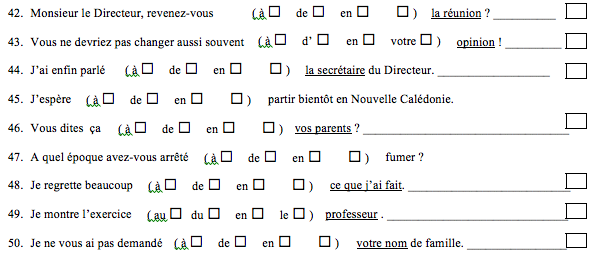 y/en
Revenez-vous-y/en?

en

Je lui ai enfin parlé.
lui

leur

Vous leur dites ça ?


Je le regrette beaucoup.
le

Je lui montre l’exercice.
lui

Je ne vous l’ai pas demandé.
l’
 je connais les principaux verbes construits avec les prépositions à, de, en ou rien
✔
se souvenir de
avoir peur de
se méfier de
avoir envie de
s’occuper de
changer de
jouer de ( zic)
s’apercevoir de 
prier de
s’inspirer de
manquer de
avoir besoin de
être heureux de arrêter de
croire à
faire attention à

s’attacher à
s’intéresser à
jouer à (sport)
s’attendre à
tenir à
résister à
forcer à
s’habituer à
obliger à
faire confiance à
rendre visite à
parler à
dire à

montrer à
continuer
croire
essayer
interdire
finir
demander
préférer
espérer
regretter
croire en
 je suis capable de combiner les pronoms entre eux (B1/B2)
 il les y conduit
 il m’en achète
il y en a (seul cas)
il les leur passe
 il m’y emmène
 il nous la donne
 il leur en parle
 je connais les constructions indirectes des principaux verbes, noms et adjectifs  			B2
✔
de
à
à
de
à
de
à
de
 je connais les constructions indirectes des principaux verbes, noms et adjectifs  			B2
✔
à
de
du
à
 je connais les constructions indirectes des principaux verbes, noms et adjectifs  			B2
✔
de
à
de
à
de
à
à
de
de
au
de
à
 je connais les constructions indirectes des principaux verbes, noms et adjectifs		  	B2
✔
de
de
à
de
de
à
de
à
de